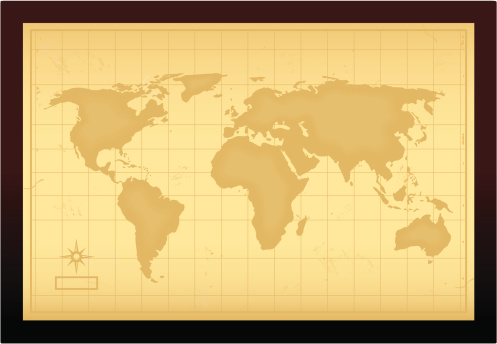 ГЕОГРАФСКА КАРТА
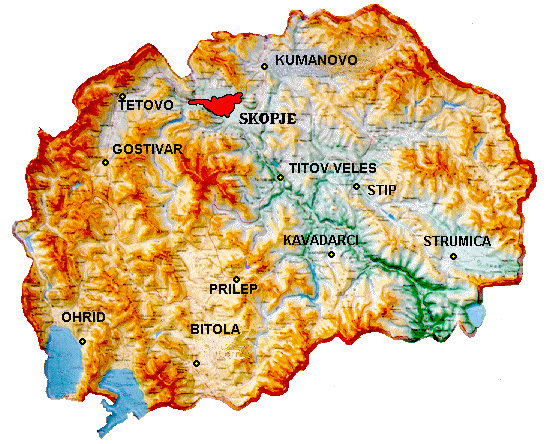 За прикажување на големи простори, на пример држави, континенти или светот се користат географски карти.

Географска карта е намален приказ на дел од Земјината површина.
За представување на разни објекти на картите се користат картографски бои и картографски знаци.
На географската карта со боја се представени различни форми на рељефот:
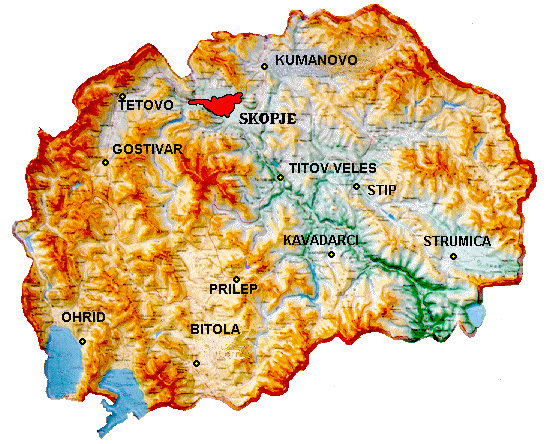 над 4000 м
Oд 2000 до 4000 м
(планини)
oд 1000 м до 2000 м
oд 500 м  до 1000 м
(мали извишувања)
oд 200 м  до 500 м
до 200 м (рамнина)
Водени површини (реки,
 езера, мориња...)
За да се служиме со картата, мораме да ги познаваме картографските знаци:
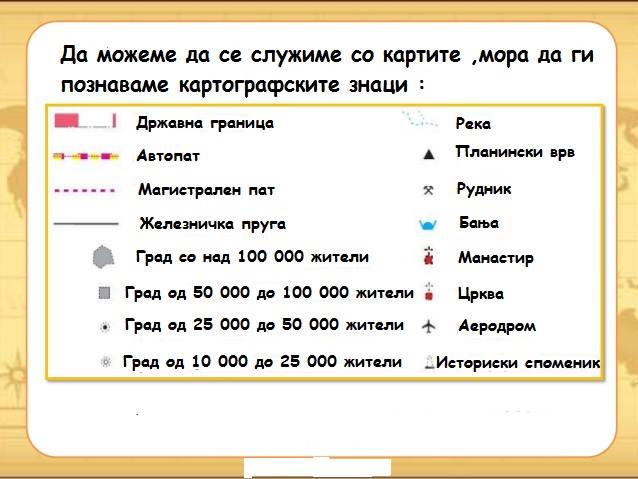 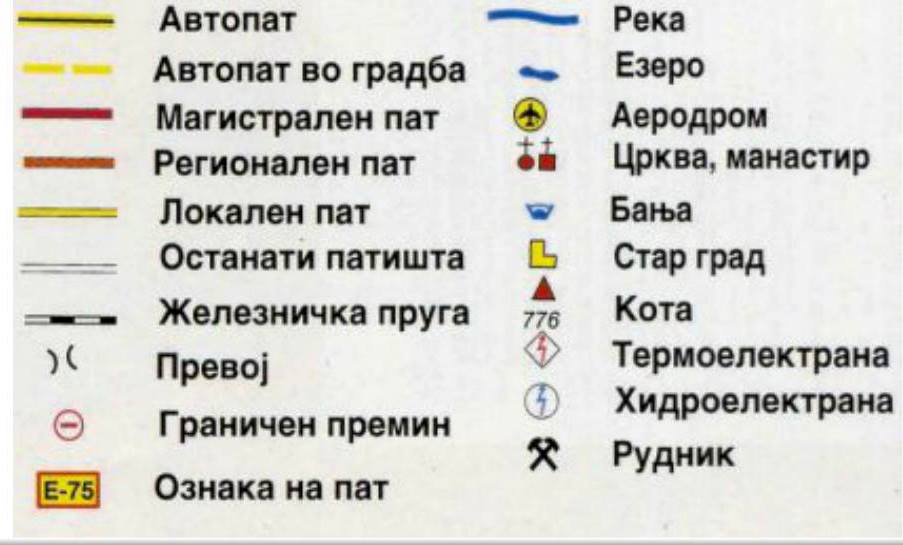 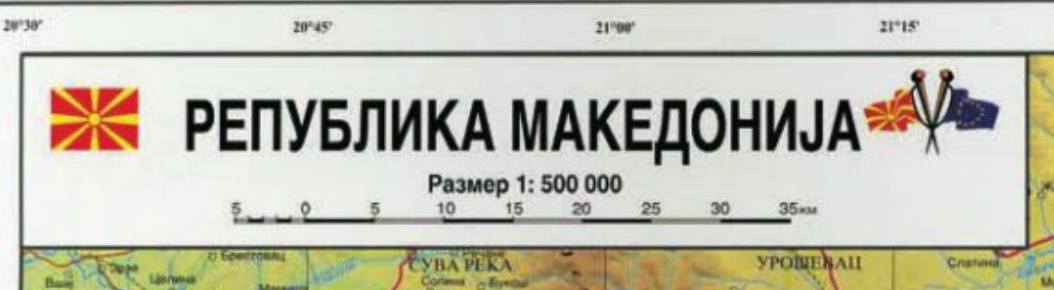 Секоја географска карта содржи:
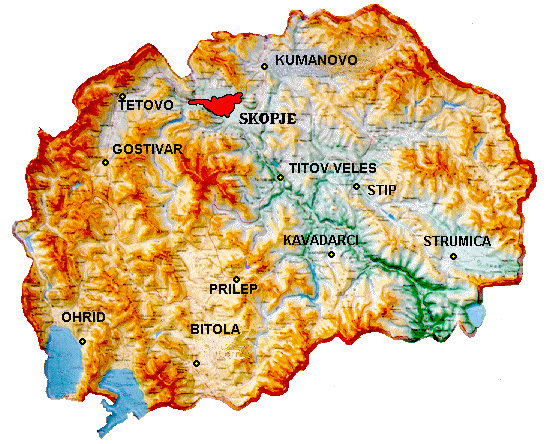 име на територијата
легенда со картографски знаци
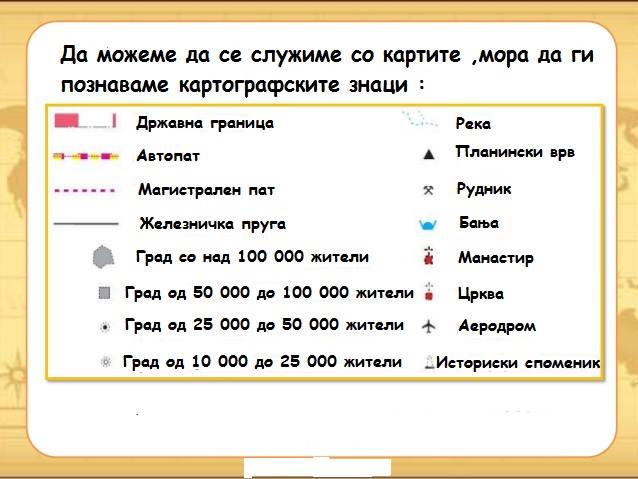 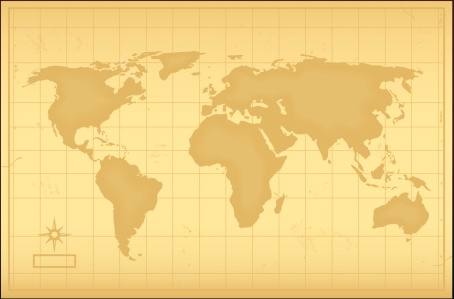 С
На секоја географска карта
 горната ивица се наоѓа во правец север,
 долната ивица е во правец југ, 
десна во правец исток, 
а лева – запад. 

Кога во просторот се ориентираме со помош на географска карта, мораме да ја поставиме така да страните на светот на картата се поклопат со страните на светот во природата.
З
И
Ј